BOULE DE CRAPONNE
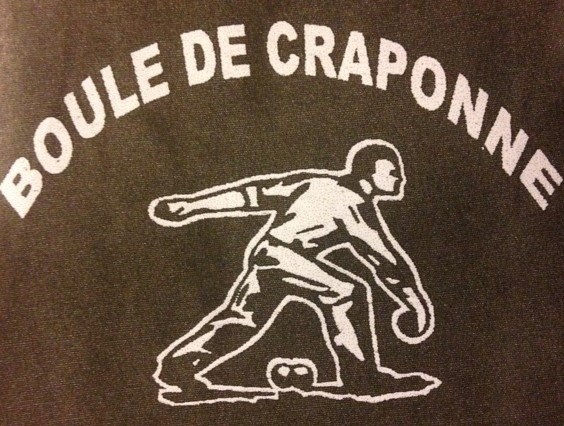 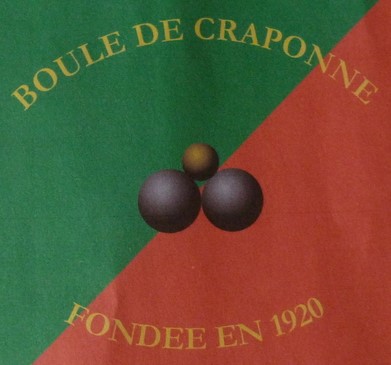 PRESIDENT
VERSEPUECH Yves
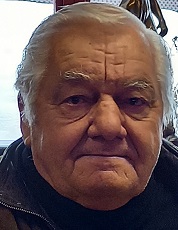 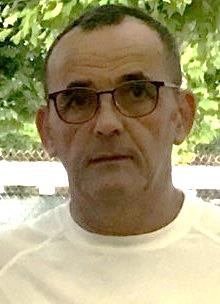 VICE PRESIDENT
MODONESE Jean Claude
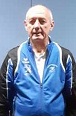 VICE PRESIDENT
GAGNAIRE Jacques
TRESORIER
BELLIME Jean Jacques
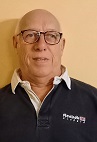 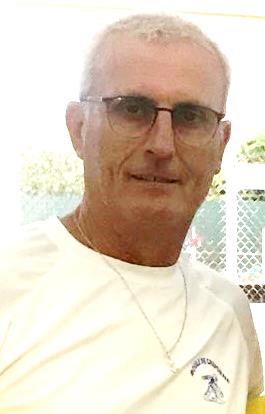 SECRETAIRE
PETREQUIN Serge
TRESORIER ADJOINT
BRIZON Jean Michel
SECRETAIRE ADJOINTE
RUILLAT Véronique
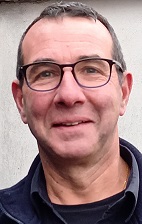 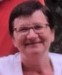 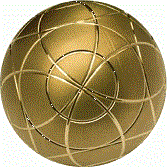 💰TRESORERIE et       SPONSORING
BELLIME Jean Jacques
BRIZON Jean Michel
BRIZON Lucien
PETREQUIN Serge
🎤 ANIMATION  FOIRE        PENTECÖTE
PETREQUIN Serge
🎤  ANIMATION/BUVETTE
MODONESE Jean Claude
RUILLAT Véronique
BELLIME Jean Jacques
VERSEPUECH Yves
ROLLET Richard
SPORTIVE / ARBITRAGE    

GAGNAIRE Jacques
DECULTIEUX Christian
DA COSTA Denis
BOURGEAY Yves
DELPECH Serge
🧑🏼‍ ADMINISTRATEURS
BOURGEAY Yves
DA COSTA Denis
DECULTIEUX Christian
DELPECH Serge
ROLLET Richard
BRIZON Lucien